STRUKTURA POPULACE:

SYSTÉM PÁROVÁNÍ GAMET
PŘÍBUZENSKÉ KŘÍŽENÍ
(INBREEDING)
= oplození mezi biologicky příbuznými jedinci
Př.:	opakované samooplození (autogamie, samosprašnost):
	výchozí generace – HW rovnováha: 1/4 AA, 1/2 Aa, 1/4 aa
	1. generace autogamie: 3/8 AA, 2/8 Aa, 3/8 aa
	2. generace autogamie: 7/16 AA, 2/16 Aa, 7/16 aa
Existuje několik způsobů měření inbreedingu – 
tyto alternativní přístupy měří odlišné jevy a mohou být
nekompatibilní!
1. Rodokmenový inbreeding:
autozygotnost:
alely identické původem (identical by descent, IBD), vždy homozygot
alozygotnost:
buď heterozygot, nebo homozygot, kde alely identické stavem   (identical by state, IBS)
Rodokmenový koeficient inbreedingu F
F = pravděpodobnost, že potomstvo je homozygotní v důsledku 	autozygotnosti na náhodně vybraném autozomálním lokusu
0  F  1
Inbrední populace = taková, u níž pravděpodobnost autozygotnosti  v důsledku křížení mezi příbuznými  v panmiktické populaci
F lze vypočítat pro daného jedince aplikováním Mendelova zákona o segregaci na jeho rodokmen
3 nepříbuzní jedinci, kteří  IBD
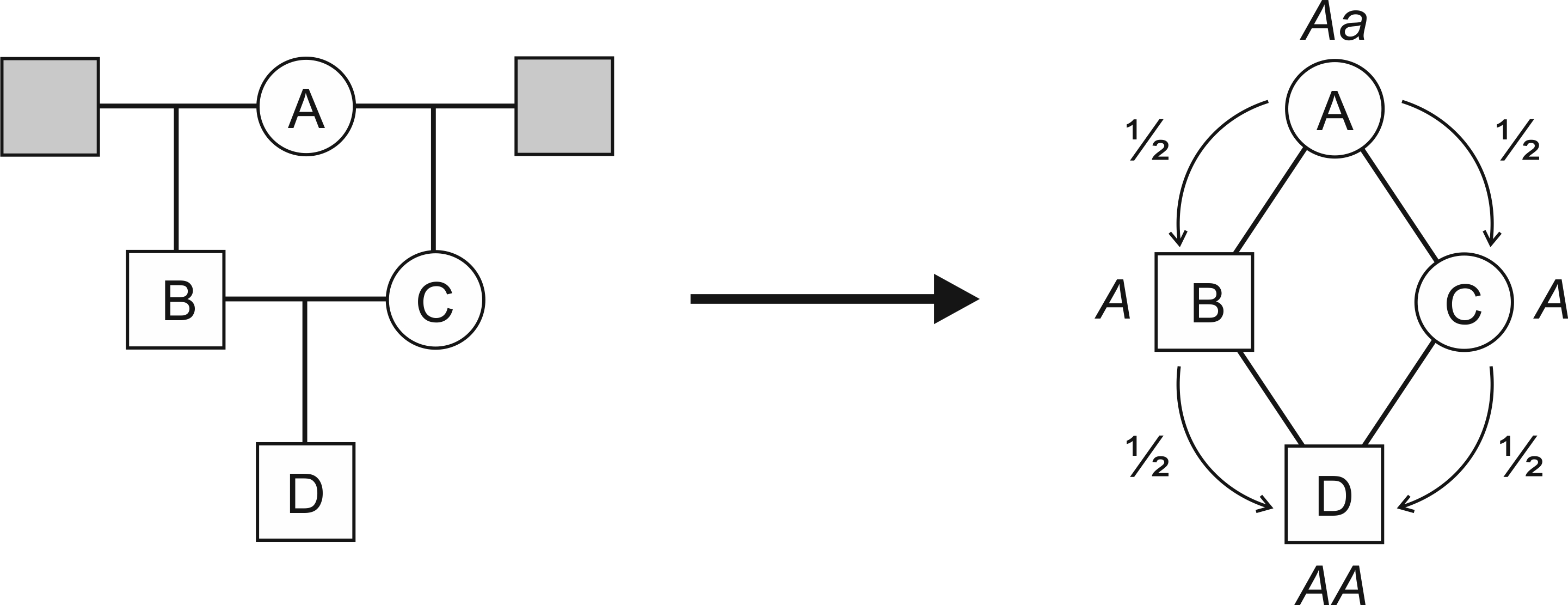 zjednodušení zanedbáním
jedinců nepřispívajících
k autozygotnosti
Pr (D = IBD AA) = (1/2)4 = 1/16
F = celk. Pr (IBD, tj. D = buď IBD AA, nebo aa) = 1/16 + 1/16 = 1/8
2. Démový inbreeding:
= inbreeding jako odchylka od panmixie
 = kovariance mezi splývajícími gametami
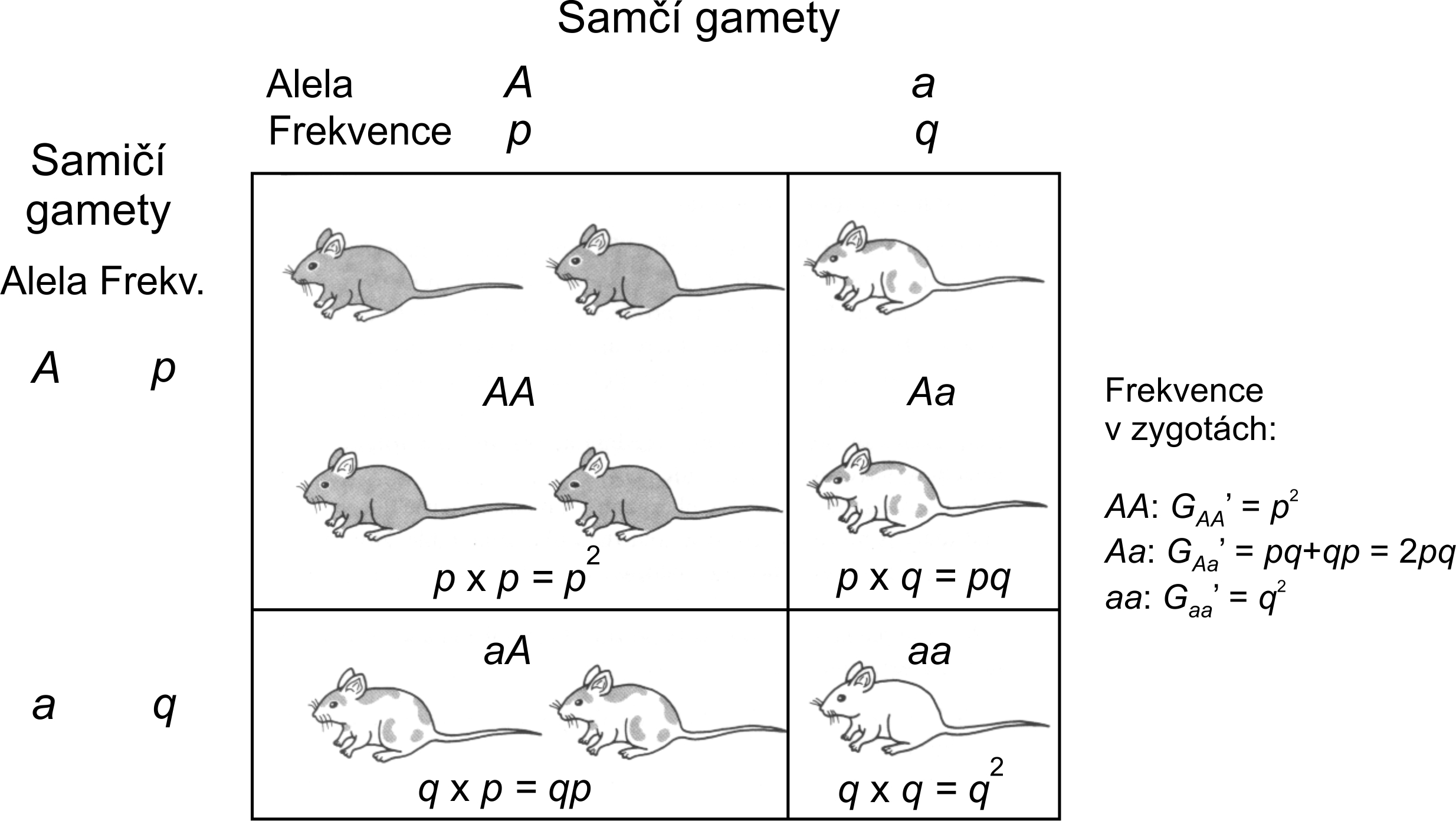 pq - 
p2 + 
AA: G’AA = p2 +  
Aa: G’Aa = 2pq - 
aa: G’aa = q2 + 
pq - 
q2 + 
vhodnější měřit odchylku od HW jako korelaci mezi splývajícími gametami v dému než jako kovarianci
korelace FIS = /pq: 	-1  FIS  1

AA: G’AA = p2 +  = p2 + pqFIS
Aa: G’Aa = 2pq -  = 2pq (1 – FIS)
aa: G’aa = q2 +  = q2 + pqFIS
pozorovaná
heterozygotnost v dému
Alternativní interpretace FIS:
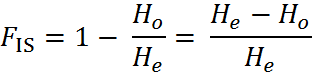 heterozygotnost  očekávaná na základě HW
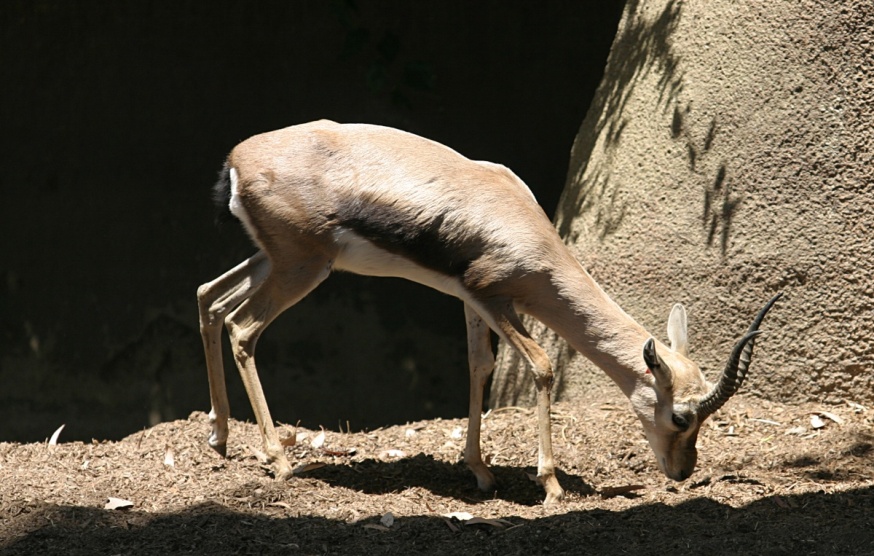 Rozdíly mezi F a FIS:
Gazella spekei, St. Louis ZOO:

 1♂ + 3♀ (1969-1972) z Afriky
 1982: všechny původní gazely mrtvé
 protože zakladatelem stáda jen 1 samec,    všichni potomci nutně inbrední bez ohledu na systém páření
 prům. F = 0,149  indikace silného inbreedingu
  prům. FIS = -0,291  indikace silného vyhýbání se inbreedingu!
G. spekei
hutterité (anabaptisté = novokřtěnci) z Velkých plání v USA a Kanadě:
malá skupina protestantů z Tyrolských Alp
navzdory striktnímu dodržování tabu incestu F = 0,0255  jedna z nejvíce 	inbredních známých skupin lidí
příčinou malý počet zakladatelů
 historický kontext hraje významnou roli
Rozdílné vlastnosti rodokmenového a démového 
koeficientu inbreedingu:
 F je individuální, FIS je skupinový
 (pokud třeba pracovat s populací, F nutno brát jako populační průměr)
Genetické důsledky inbreedingu:
změna frekvencí genotypů (zvýšení frekvence homozygotů) frekvence alel se nemění *)
inbreeding postihuje všechny lokusy
zvýšení rozptylu fenotypového znaku
vzniká vazbová nerovnováha
*) v případě 1 lokusu nedochází k evoluci!
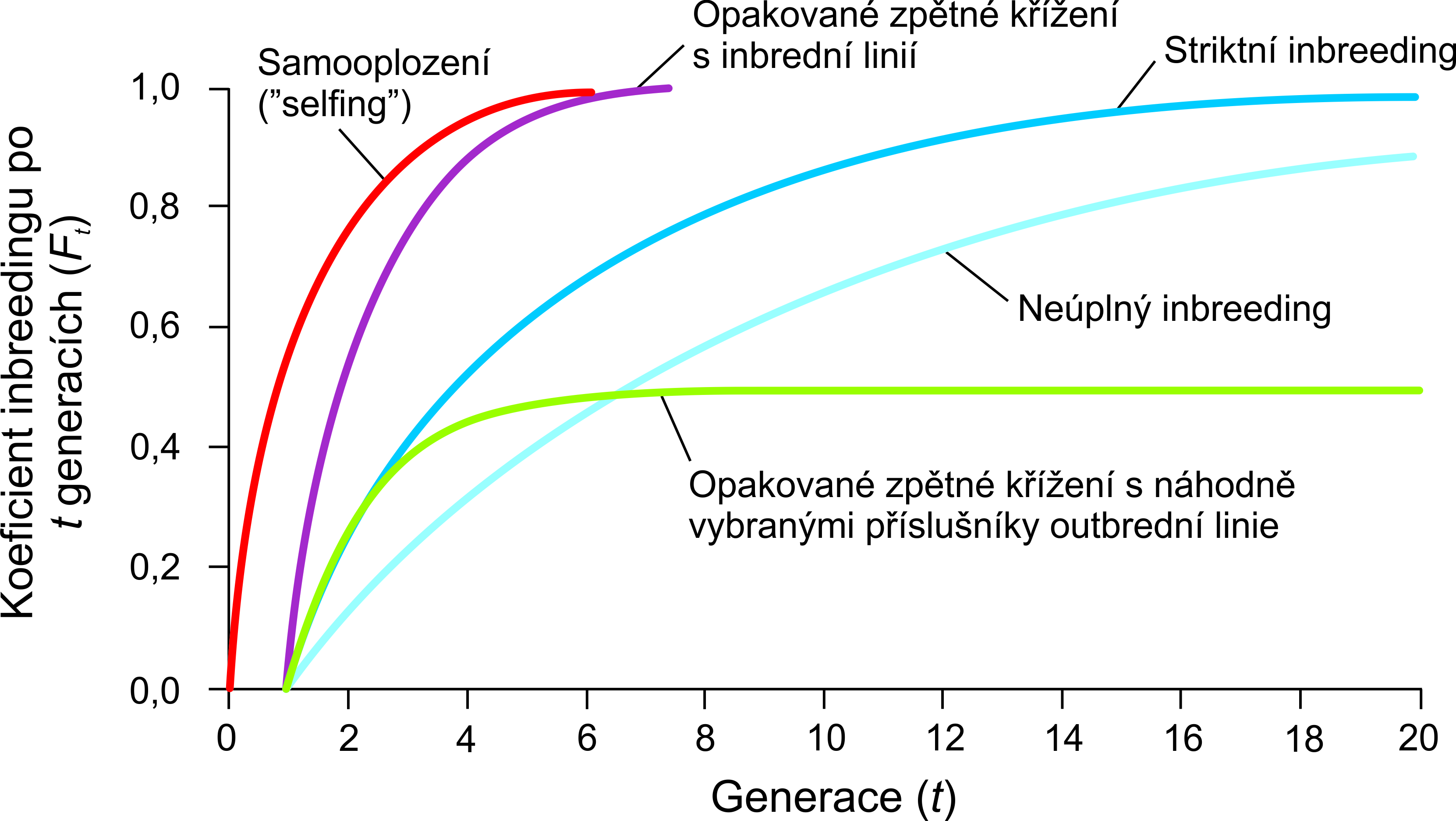 = páření 
bratr-sestra
Inbrední kmen: min. 20 generací striktního inbreedingu  v genomu každého 
jedince 98,7% genů homozygotních; v každé následující generaci + 19,1%, 
takže např. ve 30. generaci = 99,8%, ve 40. generaci = 99,98% atd.
Fenotypové důsledky inbreedingu:
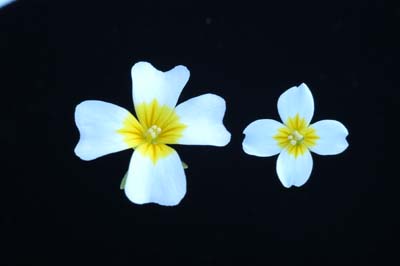 inbrední deprese  výskyt chorob, snížení plodnosti   nebo životaschopnosti
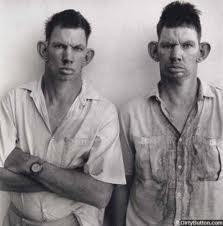 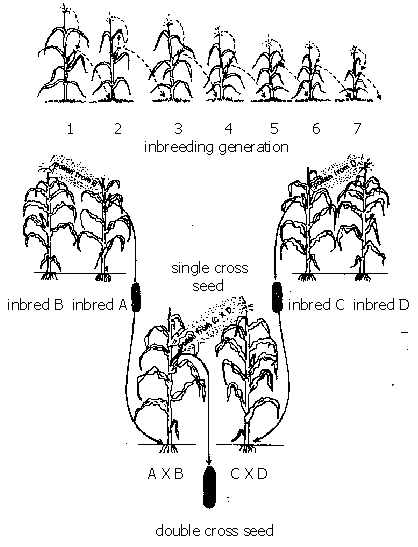 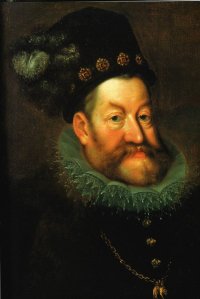 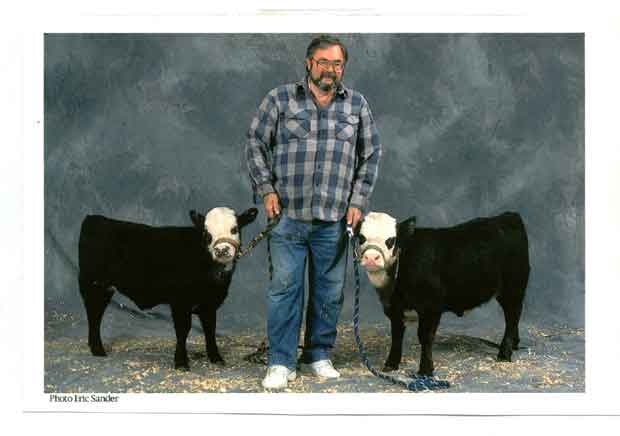 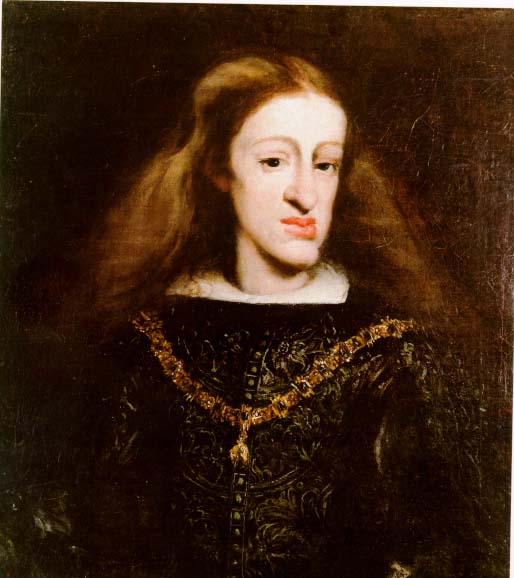 inbrední deprese u člověka:
amišové: hemofilie B, anémie, pletencová dystrofie, Ellis-Van Creveldův syndrom  	 (zakrslost, polydaktylie), poruchy vývoje nehtů, defekty zubů
kmen Vandoma, Zimbabwe (tzv. „Pštrosí lidé“): ektrodaktylie
mormoni v Hilldale (Utah) a Colorado City (Arizona)
amazonští indiáni
šlechtické rody
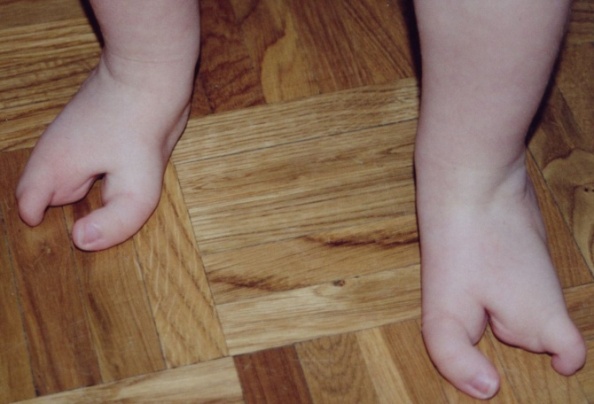 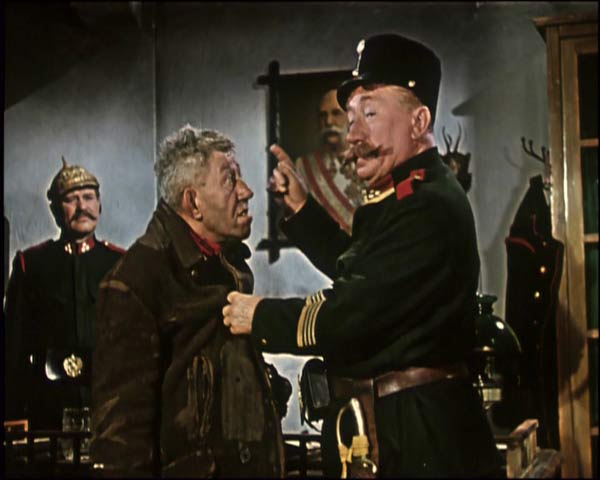 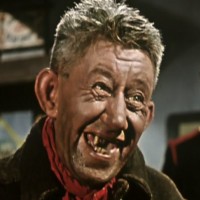 Pozor! Ne vždy musí být inbreeding škodlivý (např. řada druhů vyšších rostlin je
samosprašná). Navíc důsledky inbreedingu se mohou lišit v rámci jednoho druhu 
v závislosti na vnějším prostředí.
ASORTATIVNÍ PÁŘENÍ
(assortative mating)
= vyšší pravděpodobnost páření mezi jedinci se stejným    fenotypem

příčinou může být preference partnera se stejným fenotypem, ale  mohou existovat i jiné příčiny (např. fytofágní hmyz – jedinci žijící   na různých druzích hostitelské rostliny můžou dospívat v odlišnou dobu    častější páření jedinců se stejným fenotypem (život na hostiteli)   bez aktivní preference partnera 
 jde pouze o pozitivní fenotypovou korelaci
Test pachové preference: „Y-maze“
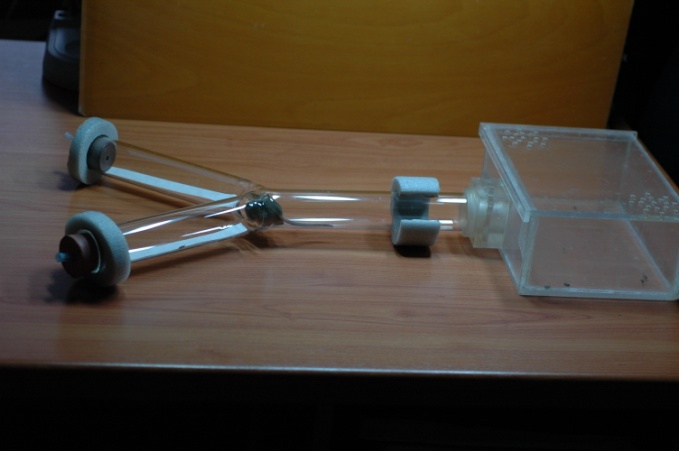 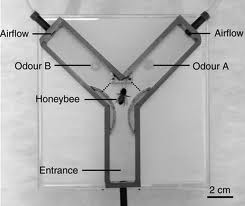 zdroj pachu, nebo box s živou myší
proud vzduchu
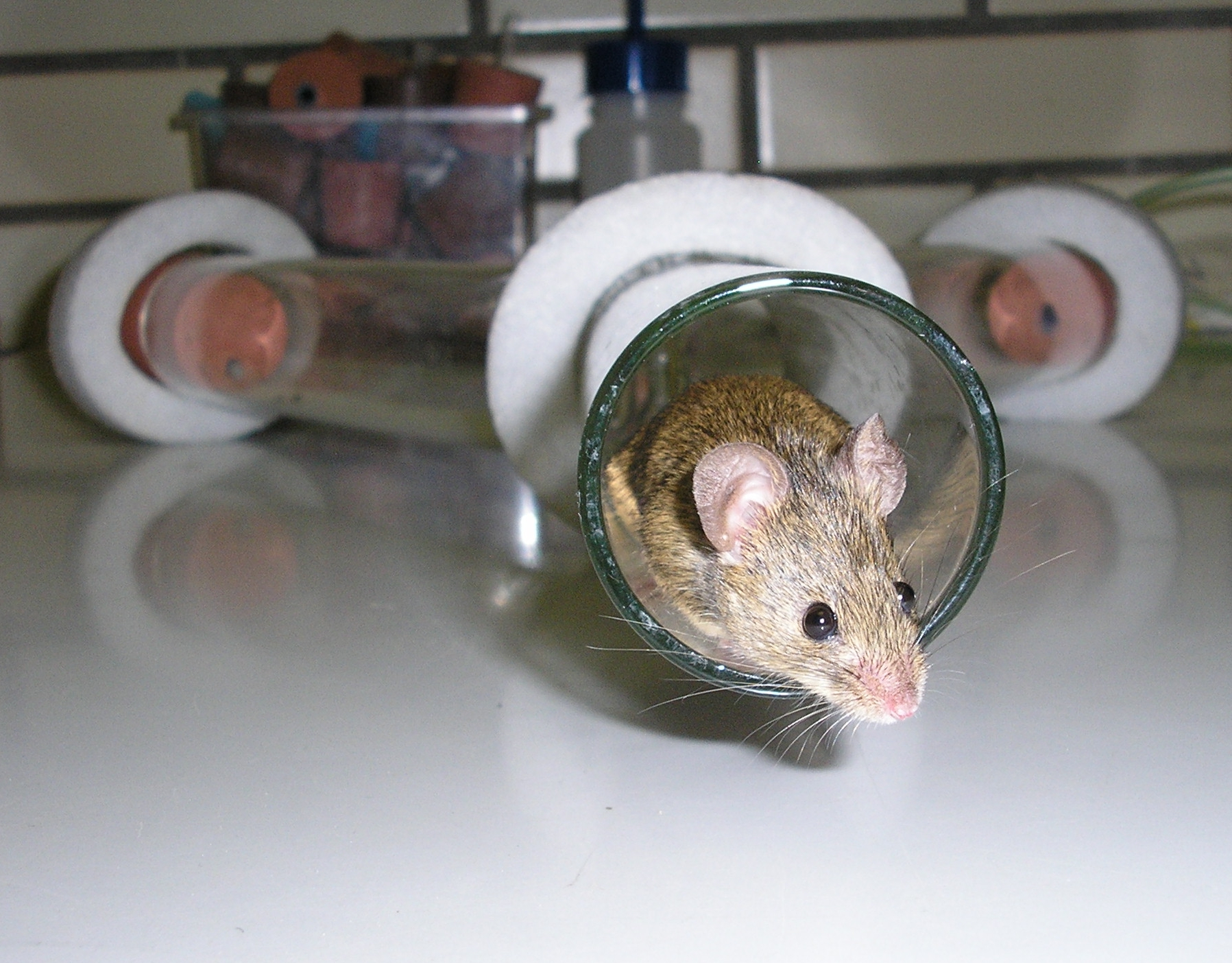 Model:
1 autozomální lokus, alely A, a
vztah genotyp-fenotyp = 1 : 1, každý genotyp  odlišný fenotyp
100% asortativní páření (tj. oplození pouze mezi jedinci se stejným fenotypem)
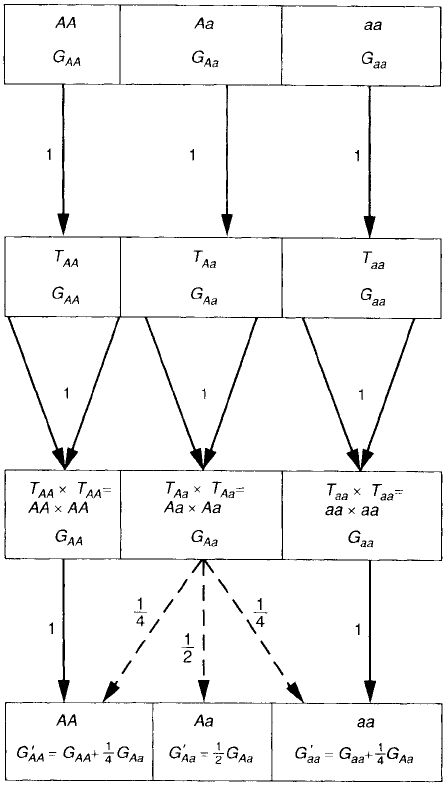 Populace zygot
mechanismus vývoje fenotypu (žádný účinek na
viabilitu, reprodukční úspěšnost nebo fertilitu)
žádná selekce
Fenotypy adultní populace
mechanismus spojení gamet (asortativní páření)
výběr pouze v rámci téže genotypové třídy
Populace po rozmnožení
mechanismus produkce zygot
z páření Aa x Aa vzniká 
¼ AA a ¼ aa
Populace zygot následující generace
Výsledek asortativního páření:
frekvence heterozygotů každou generaci sníženy na polovinu  dém postupně míří k rovnováze, kde pouze homozygoti AA, aa
pomocí FIS můžeme kvantifikovat dopad asortativního páření na populaci:
	pokud na počátku populace v HW rovnováze, GAa = 2pq a FIS = 0
	v populaci zygot následující generace G’Aa = ½(2pq) a FIS = ½
	v konečné rovnováze (0 heterozygotů) FIS = 1
pokud bychom sledovali jen 1 lokus, výsledek stejný jako výsledek    inbreedingu pro 1 lokus  nazývat FIS koeficientem inbreedingu může být   zavádějící – v tomto případě vůbec nejde o příbuzenské křížení!
	( přesnější termín by byl „koeficient odchylky od náhodného oplození“)
stejně jako v případě inbreedingu, na úrovni 1 lokusu asortativní páření nezpůsobuje žádnou evoluci (nemění se frekvence alel)
Více lokusů a vazbová nerovnováha:
100% asortativní páření
vztah genotyp-fenotyp = 1 : 1, každý genotyp  odlišný fenotyp
2 autozomální lokusy, alely A, a a B, b; rekombinace mezi nimi r  každá „velká“ alela (A,B) přispívá do fenotypu +1, „malá“ alela (a,b) 0  fenotyp AB/AB = +4, ab/ab = 0
 10 genotypů, které mohou být při asort. páření spárovány 18 možnými způsoby (55 při náhodném oplození)

 frekvence AB/AB a ab/ab mohou jen růst, kdežto ostatní klesají, kroměheterozygota Ab/Ab, nebo aB/aB (ale ne obou!)
 výsledkem jsou 3 potenciální rovnováhy, přičemž počáteční frekvencealel A a B určují, která z nich nastane
historický kontext!
Obecné důsledky asortativního páření:
zvýšení frekvence homozygotů na úkor heterozygotů
existuje více rovnovah, záleží na počátečním stavu genofondu( historické faktory jsou důležitým determinantem evolučníchvýstupů – platí tím spíše pro komplexnější modely)
Asort. páření může vytvořit a udržovat vazbovou nerovnováhu  v gametách alely různých genů s podobnými fenotypovými účinky
Z toho plyne, že na úrovni více lokusů je asortativní páření 
velice silným mikroevolučním mechanismem
… při extrémním asort. páření  reprodukční izolace
	(pohlavní výběr, cichlidy v riftových jezerech!)
Rozdíly mezi inbreedingem a asortativním pářením:
působí pouze na lokus(y) spojené s preferovaným fenotypem *)	 inbreeding ovlivňuje všechny lokusy
na multilokusové úrovní je as. páření mocnou evoluční silou 	(silná vazbová nerovnováha mezi alelami s podobným 	fenotypovým	účinkem) 	 inbreeding pouze zesiluje LD tam, kde byla už na počátku, a to 	jen v případě samooplození, v ostatních případech „závod mezi 	rekombinací a inbreedingem  rekombinace „úspěšnější“, 	populace směřuje k vazbové rovnováze, i když pomaleji než při 	panmixii


*) plus okolní geny (sekvence), pokud mezi nimi není rekombinace
Asortativní výběr může být na základě genetických i negenetických znaků, např. u člověka:
barva kůže, náboženská orientace, sociální či ekonomické postavení, povolání, intelektuální schopnosti, vzdělání, věk, obličejové rysy, čichové schopnosti atd.
I negenetický asortativní výběr může dlouhodobě udržovat rozdílyve frekvencích alel – stačí, když je fenotyp spojen s různými historickýmipopulacemi:
např. Amišové: výběr na základě náboženství, jiný historický původ(Švýcarsko, 16. stol.)  dodnes rozdílné frekvence na mnoha lokusech
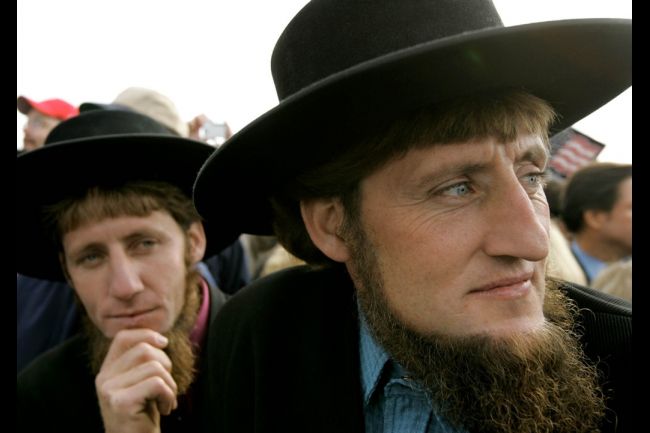 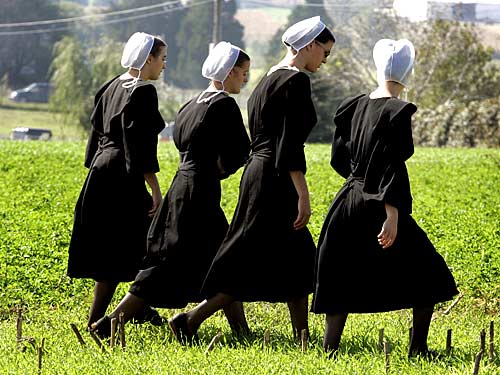 Komplikace pro forenzní analýzy:

Pr. shody s podezřelým = p2  vzácné alely vhodnější
Pr. při asortativním páření = p2 + 2pqFIS, 	genotypové frekvence spojené se vzácnou alelou však nejvíc 	náchylné i k nízkým hodnotám FIS
situace komplikovanější pro víc lokusů, protože asort. oplození	způsobuje silnou vazbovou nerovnováhu mezi lokusy
DISASORTATIVNÍ PÁŘENÍ
= NEGATIVNÍ AS. PÁŘENÍ
(disassortative mating)
= preference partnera s odlišným fenotypem
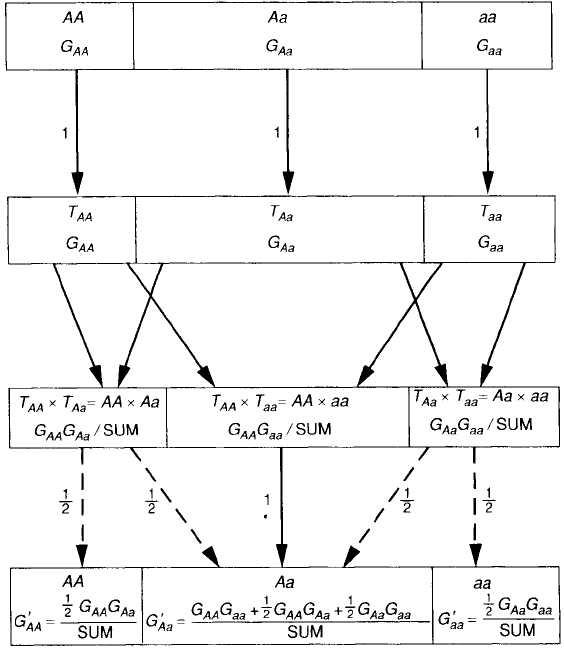 Populace zygot
žádná selekce
mechanismus vývoje fenotypu
Fenotypy adultní populace
mechanismus spojení gamet 
(disasortativní páření)
preference jiných genotypů
Populace po rozmnožení
mechanismus produkce zygot
Populace zygot následující 
generace
výsledkem disasortativního páření jsou intermediární frekvence alel

Př. preference samců s odlišným MHC (myš, člověk) – důvodem zřejmě  snaha o co nejvariabilnější imunitní systém
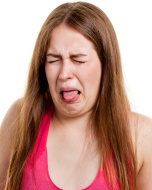 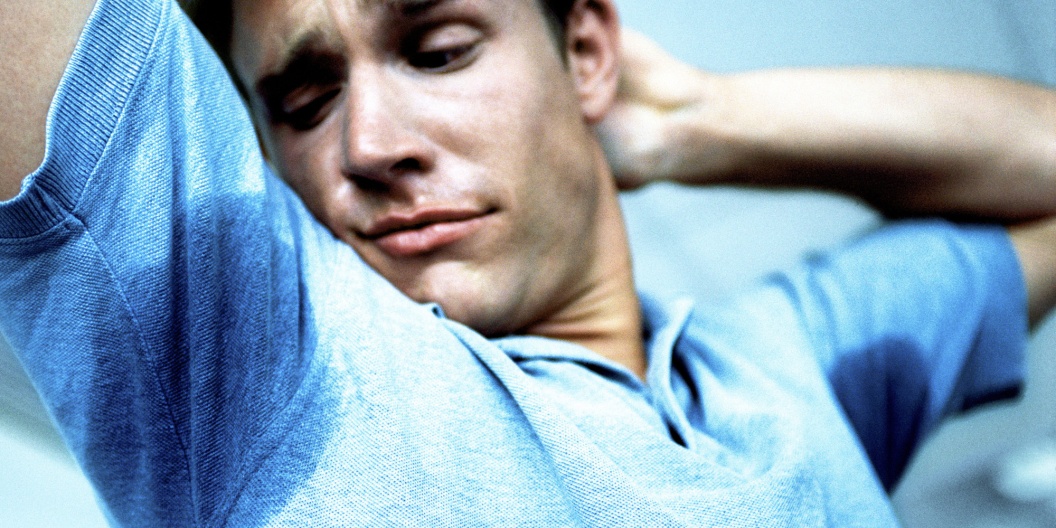 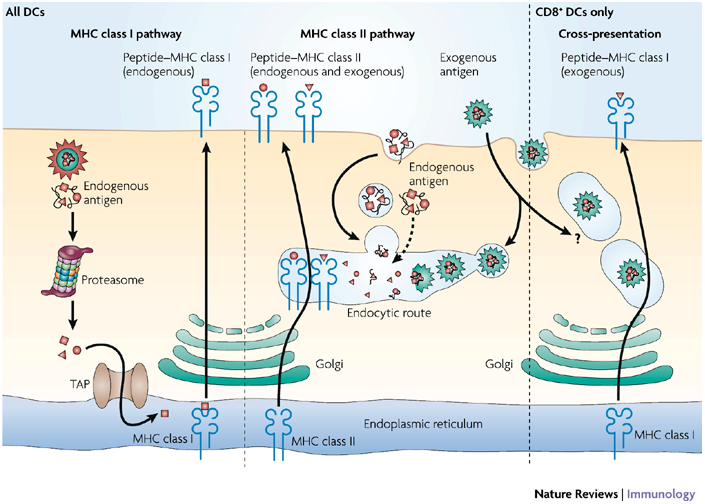   
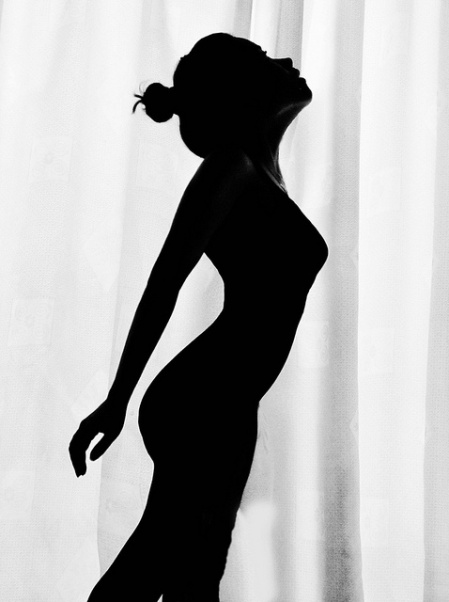 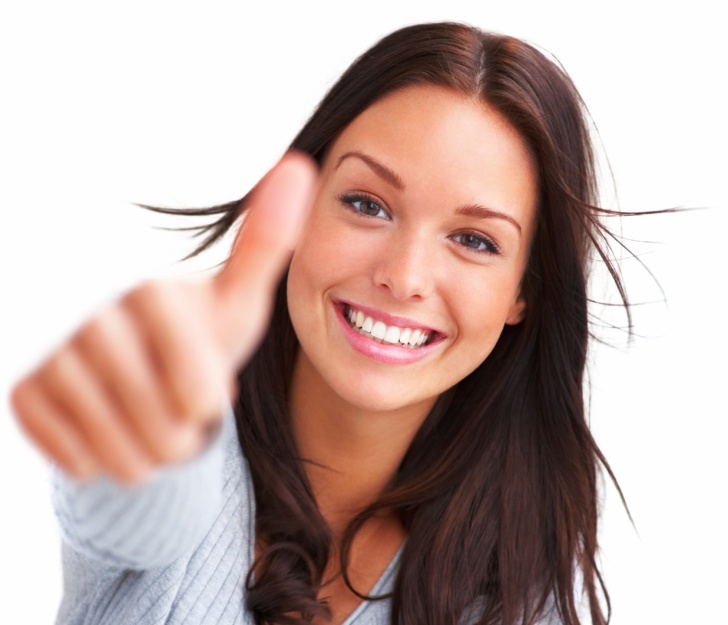 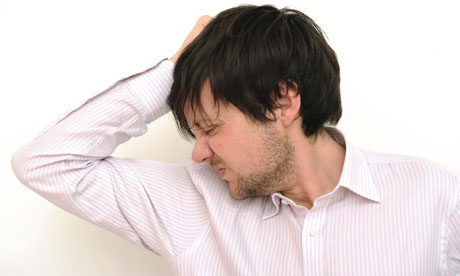 Vzhledem k intermediálním alelovým frekvencím  udržování 	polymorfismu  různé počáteční podmínky vedou k odlišným 	stabilním rovnováhám

FIS  0

mění frekvence alel i na úrovni jednoho lokusu  evoluce

 rozdíl od asortativního páření: protože LD je redukováno rychlostí,	která závisí na frekvenci dvojitých heterozygotů a disasort. páření	zvyšuje frekvenci heterozygotů, bude naopak zesilovat účinky 	rekombinace a LD zeslabovat

 na rozdíl od asort. páření opačné účinky na genetickou divergenci	lokálních populací (genetická homogenizace)